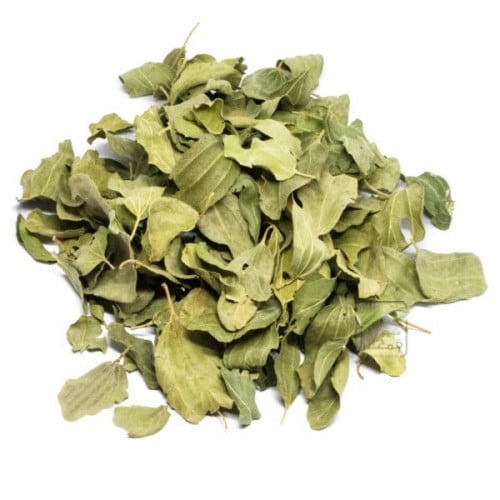 Synthesis of  Flame Retardant Composite Material Based on Waste Natural Products and Their Application as Shielding Materials Against Electromagnetic Radiation
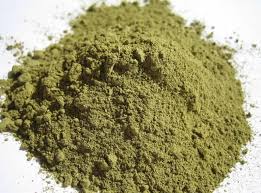 Dr.Widad Salih Hanoosh
ماذا يحتوي نبات ورق السدر
فلافونايد
مركبات فينولية
قلويات
البكتينات
بعض المواد الصابونية
حامض التانيك
دراسة تأثير المستخلص المائي والكحولي لأوراق نبات السدر Zizyphusspin-csiti
على نمو بعض الانواع البكتيرية .
         
سلوى حمزة حسين         بثينة عبد الحسن ناصر        سندس وفي غني
      كلية التربية للبنات-جامعة الكوفة
معالجة مشاكل البشرة بورق السدر المطحون
ورق السدر المطحون وتقوية الجهاز المناعي
مد الجسم بالطاقة
ورق السدر المطحون كمهدئ للقولون
ورق السدر المطحون كمسكن لآلام المفاصل
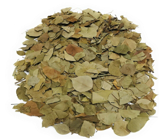 Experimental and Discussion
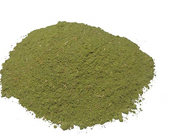 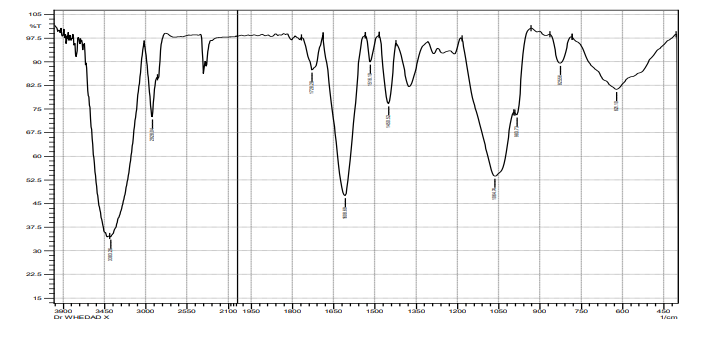 FTIR of the Sidr Powder
Reaction Schem
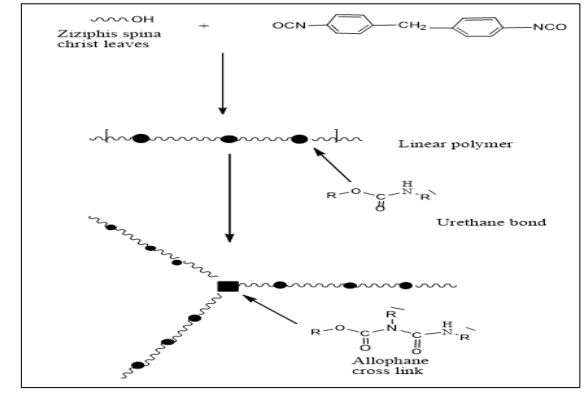 PAN
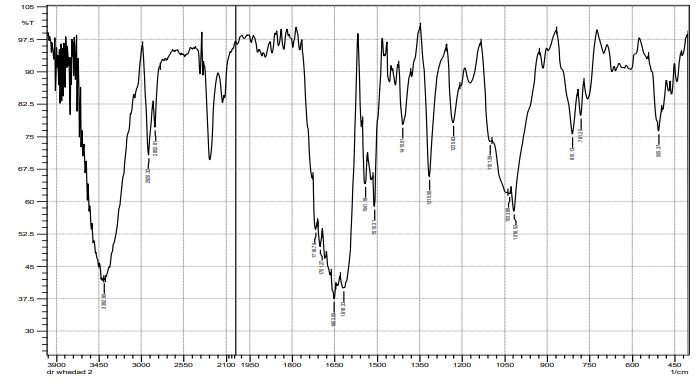 FTIR of the Sidr Powder Polyurethane after 24 hr @ RT
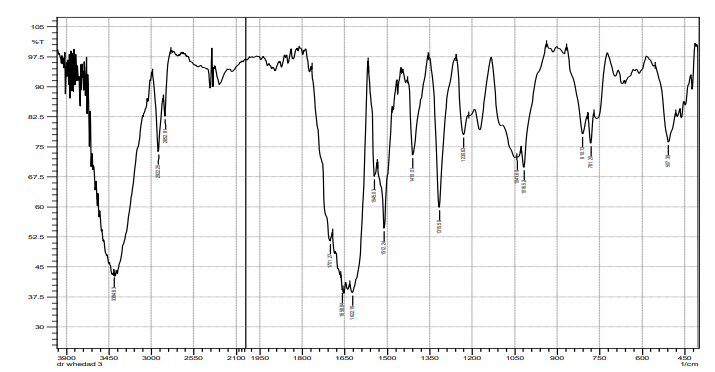 FTIR of the Sidr Powder Polyurethane after complete cure
Mold curing
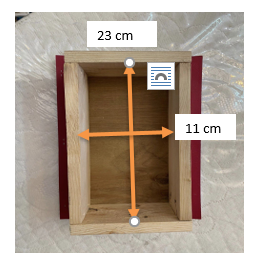 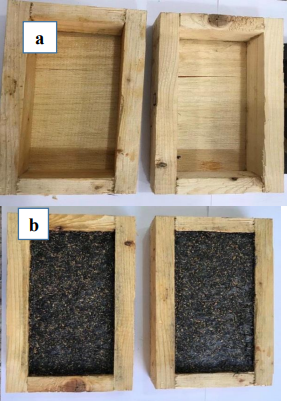 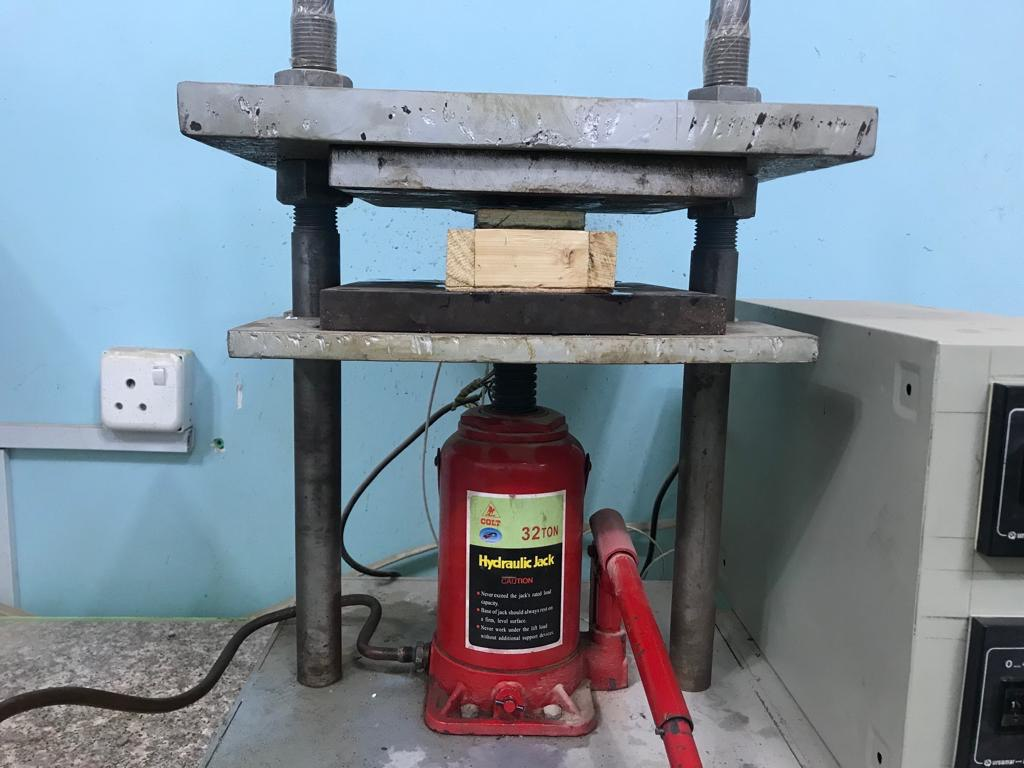 Compression Molding
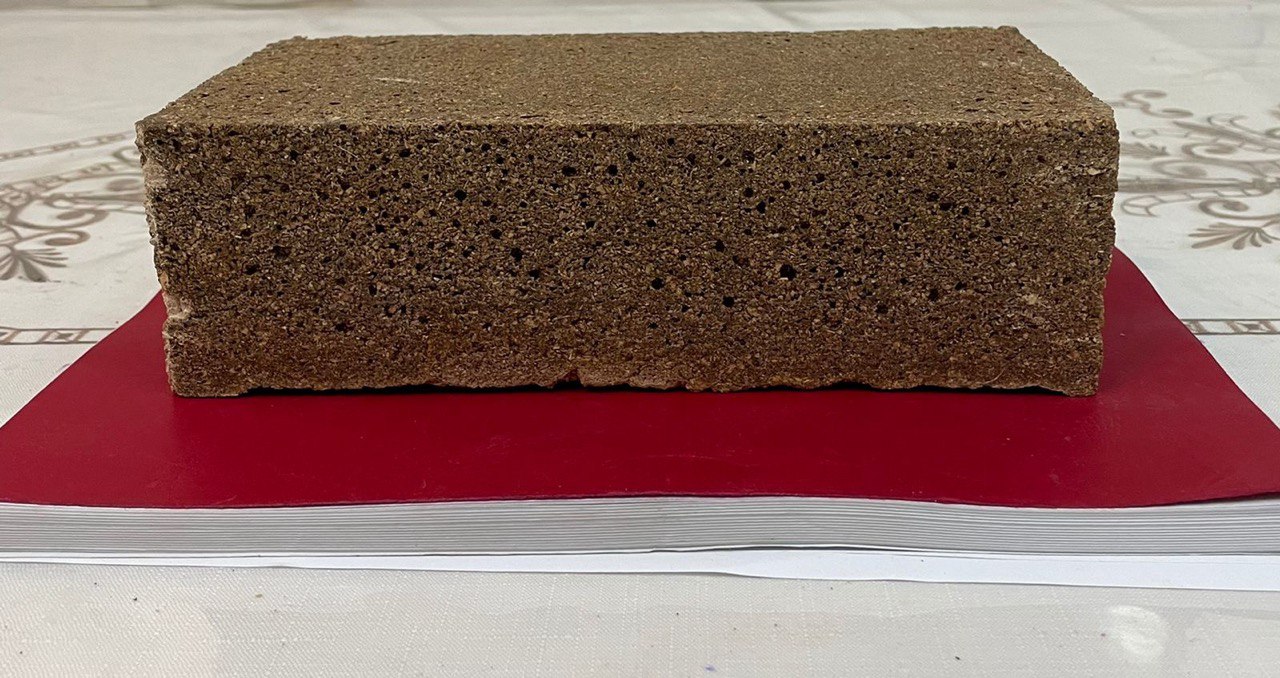 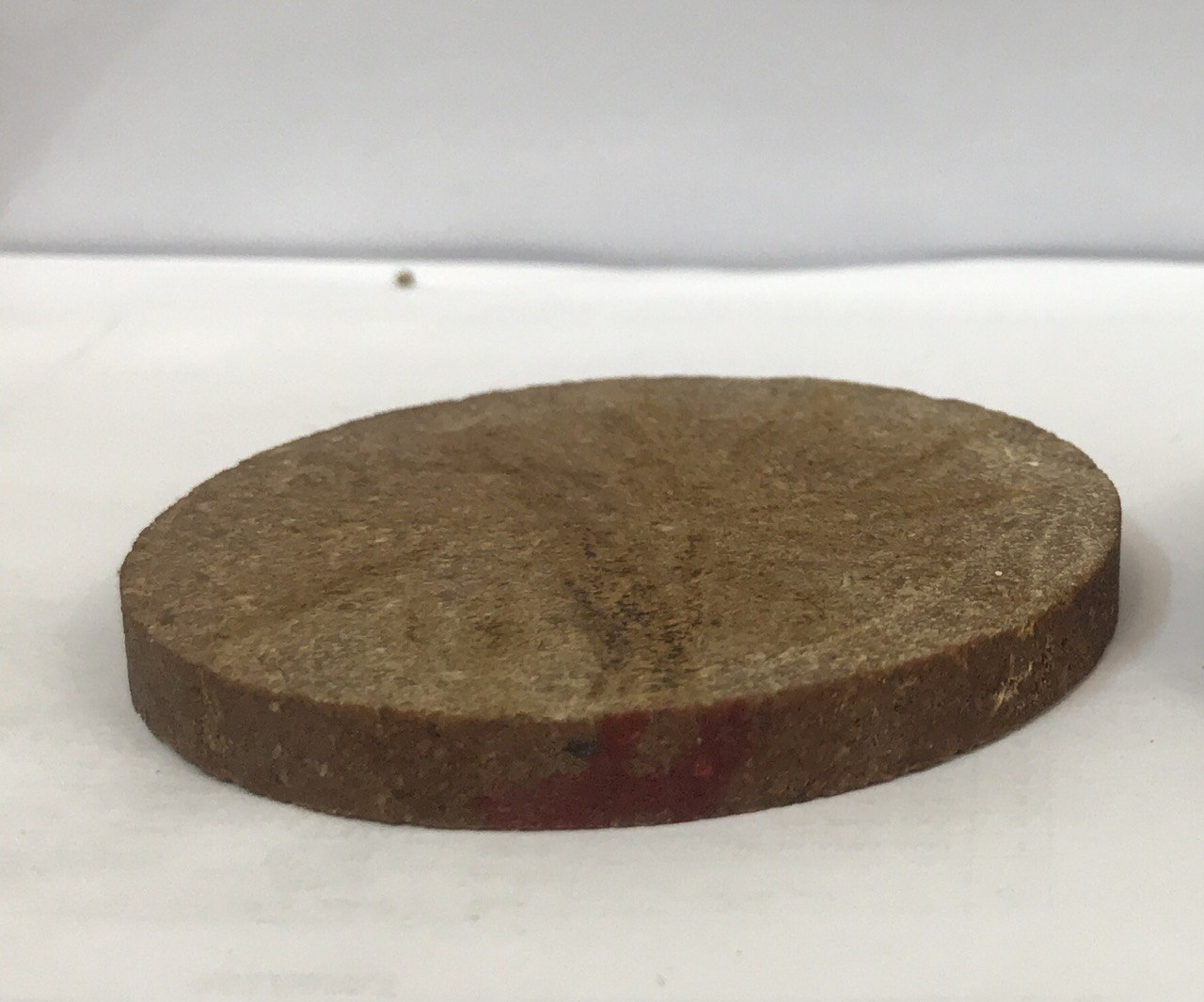 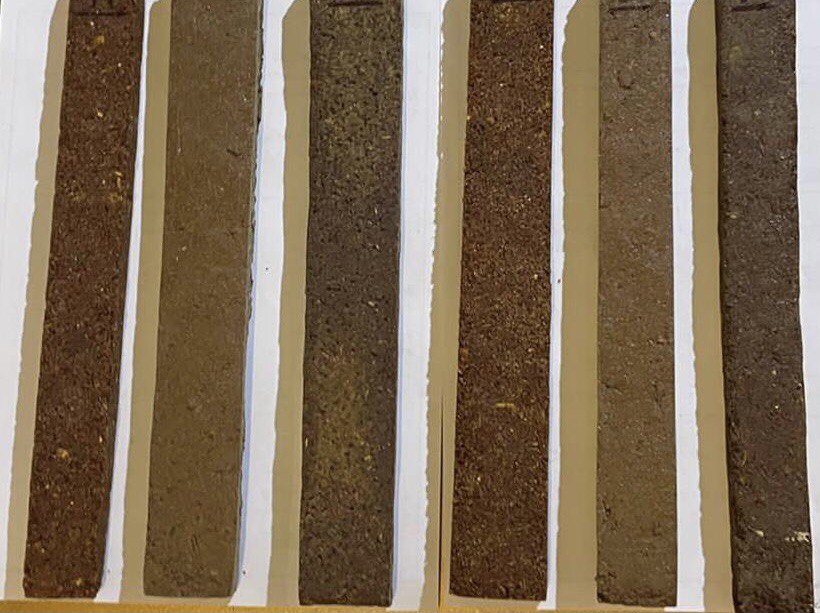 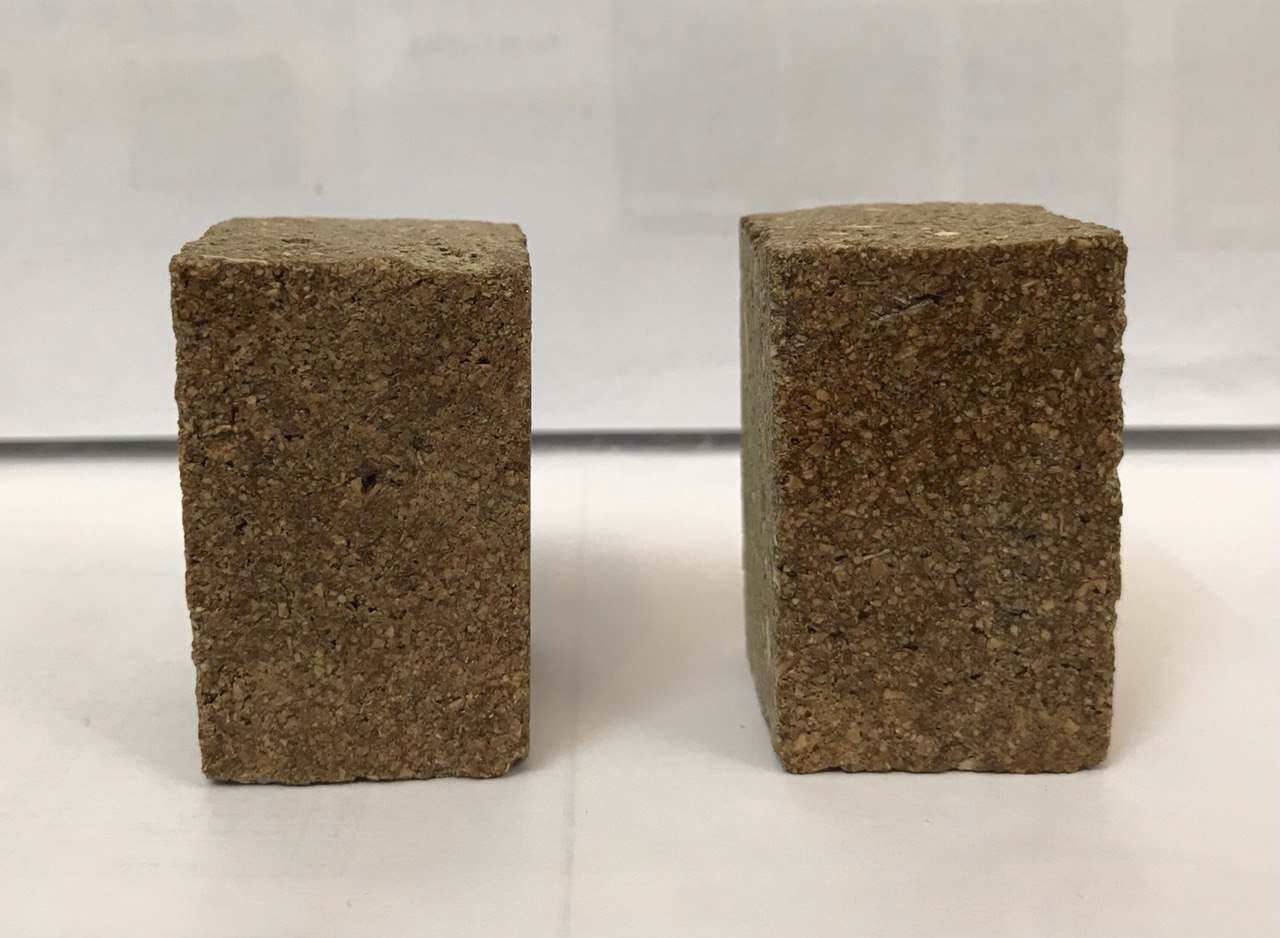 Flammability test  ( ASTM D1230-22)
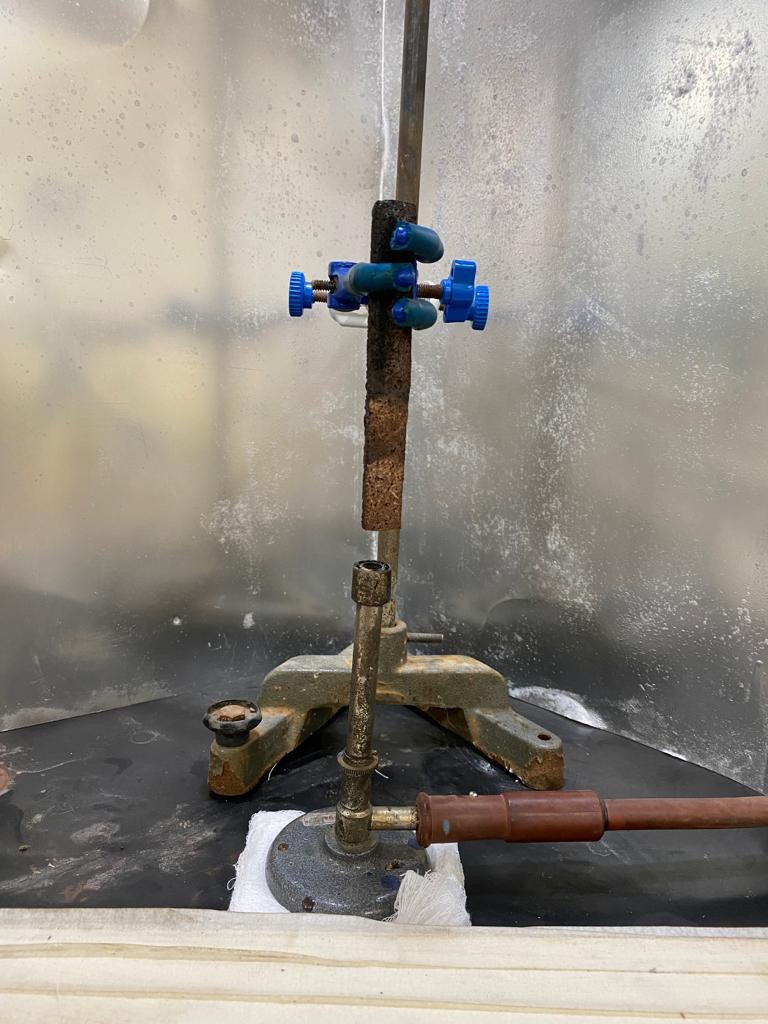 2 cm
Sample
Ablative Test( ASTM E285-08 2020 )
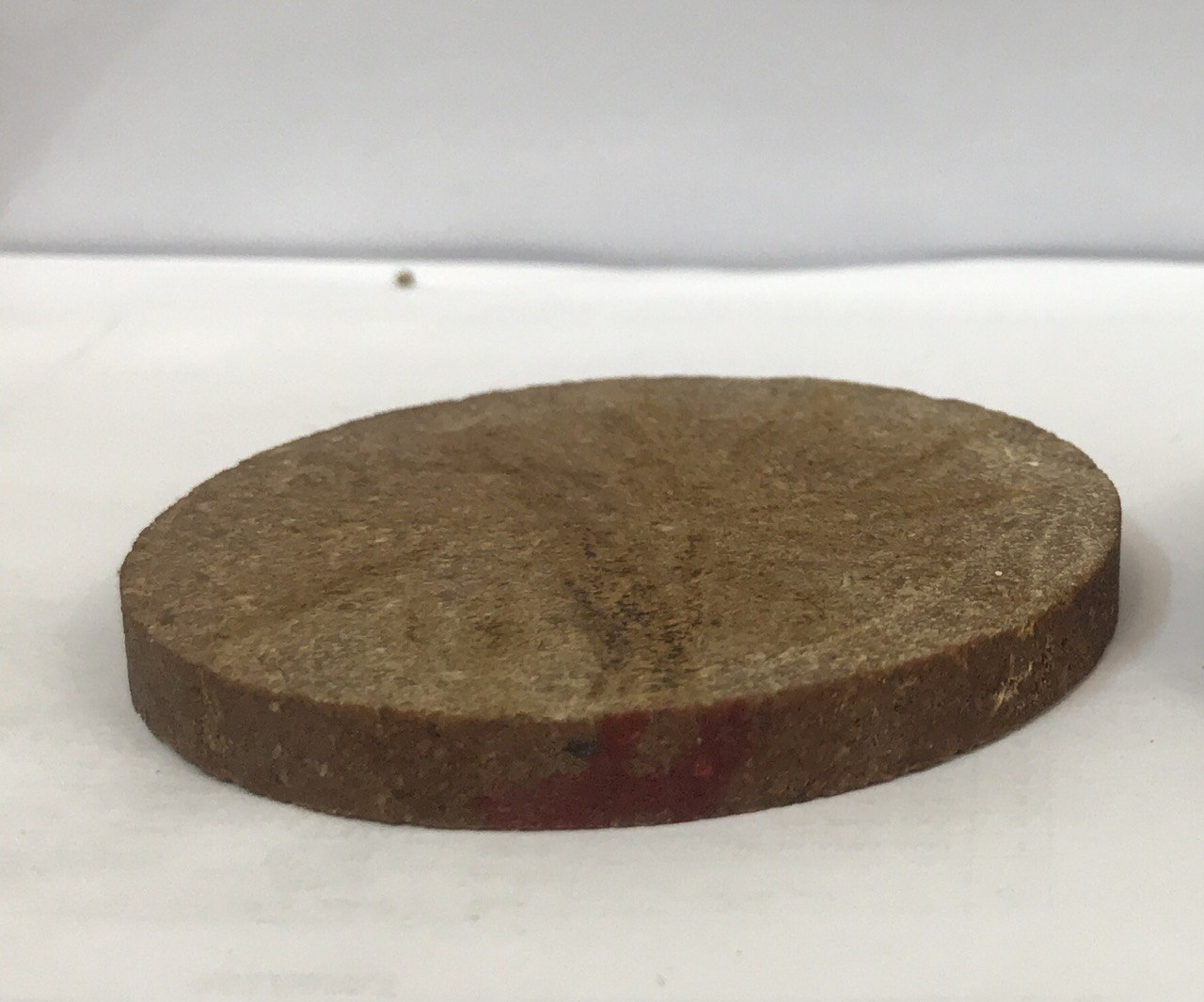 Application
AS shielding material For electromagnetic radiation
X-RAY RADIATION
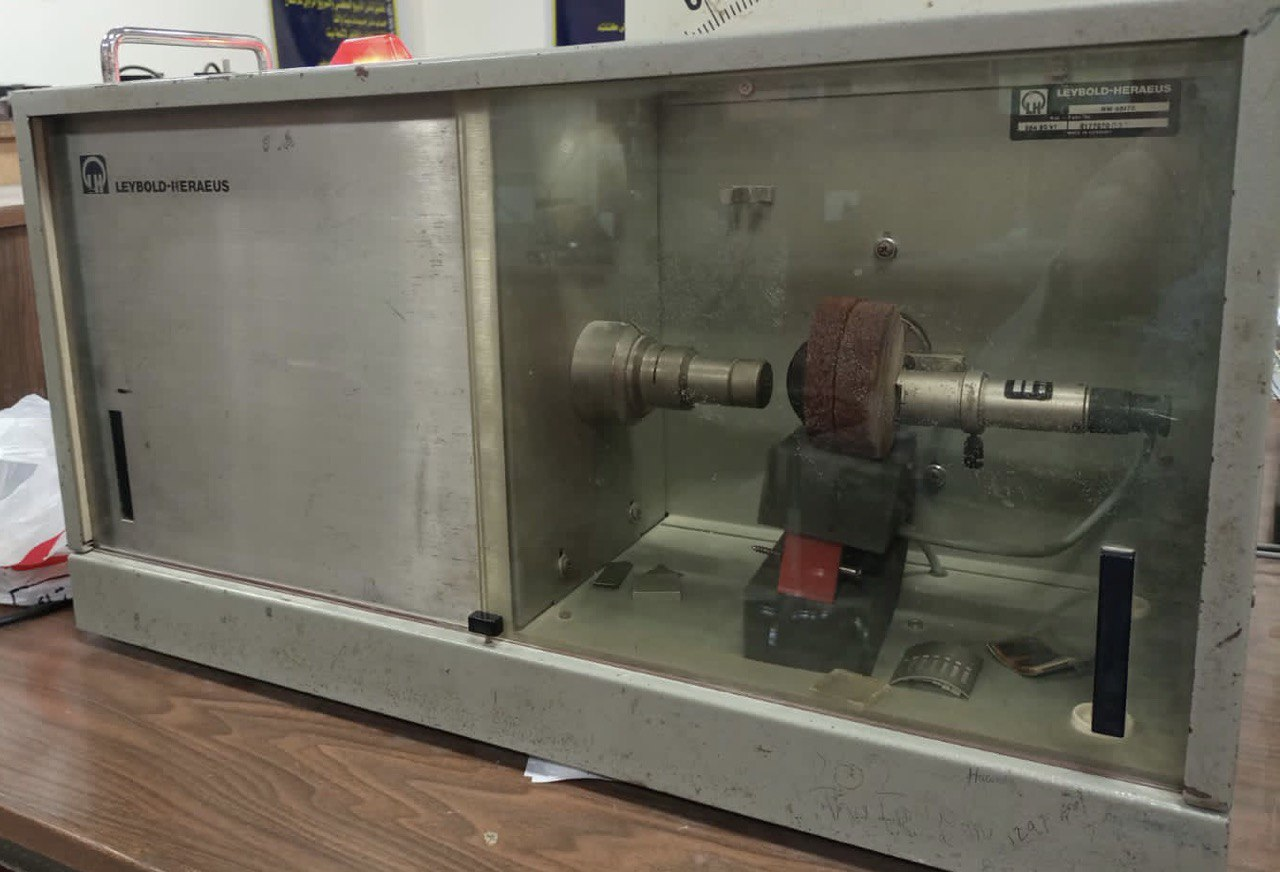 Sample
Data obtained from X-ray detection
Note : Io  = 109586 CPM
Gama -RAY RADIATION
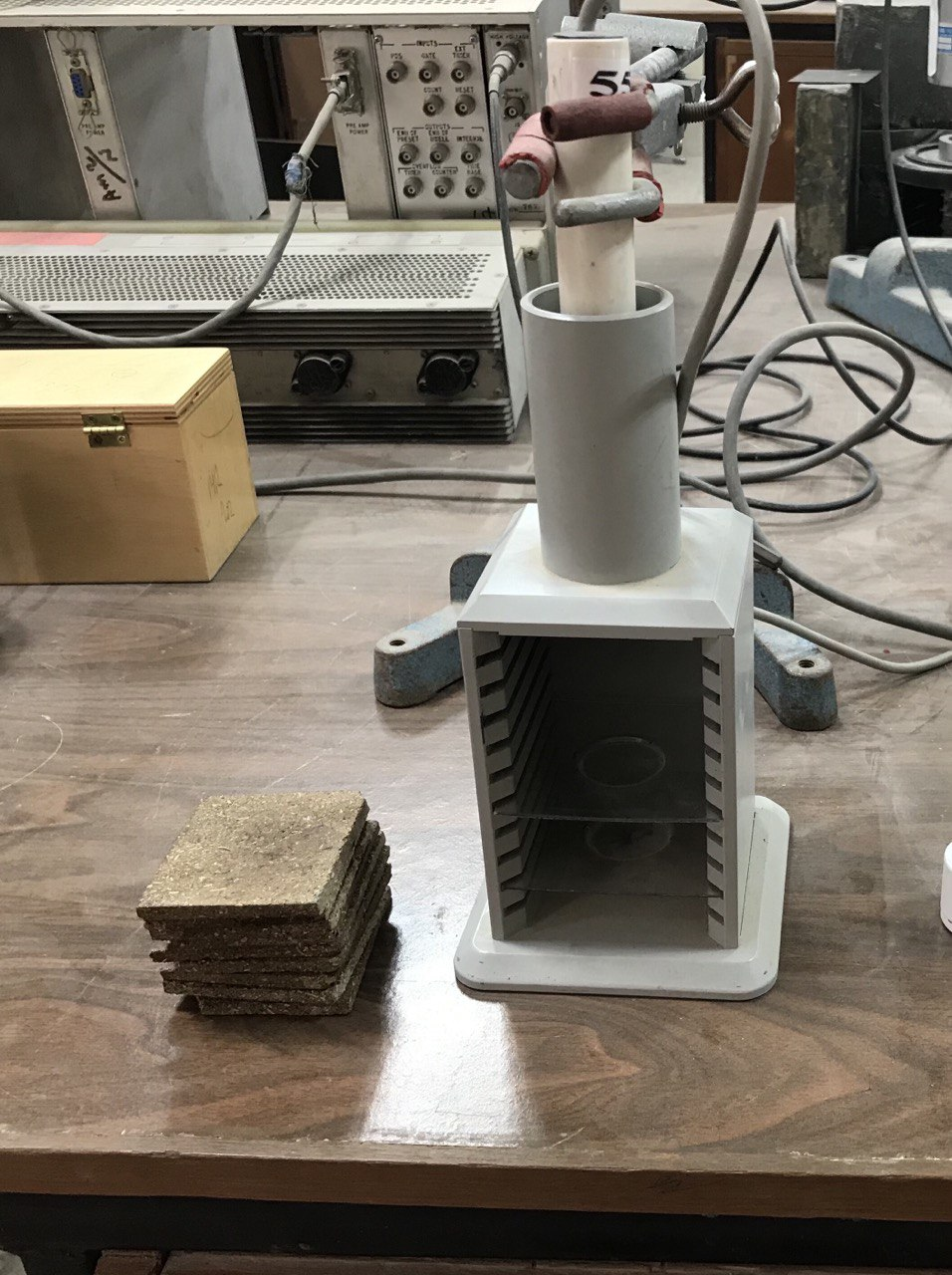 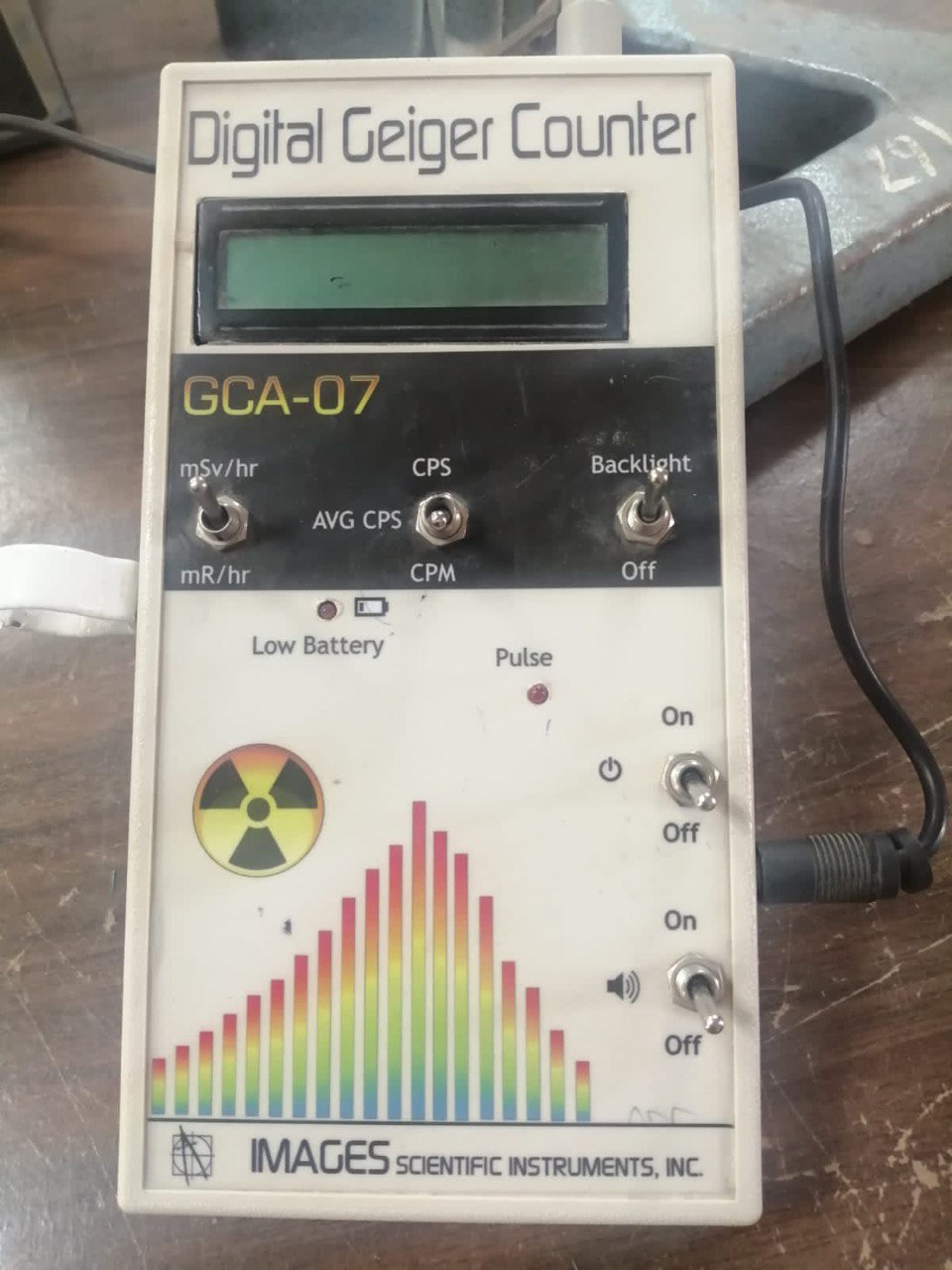 Gamma source in side
samples
Samples holder
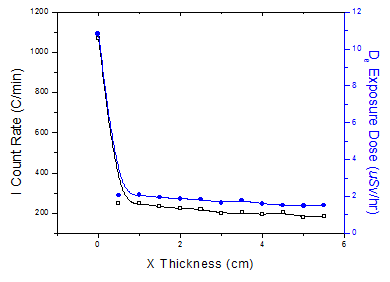 Cs-127 Gamma source
CPM and Exposure dose of gamma rate as a function of sample (SM1) thickness
Neutron SOURCE
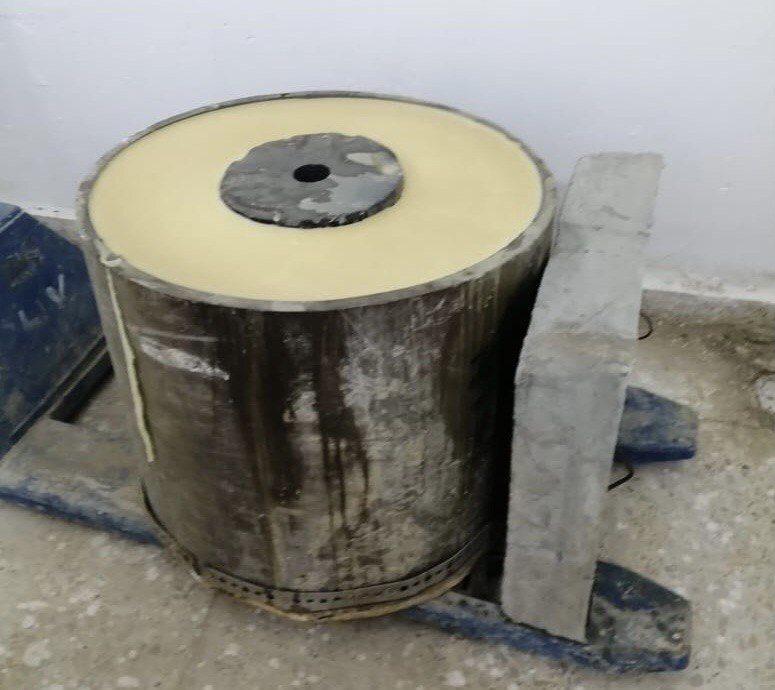 Am-Be Source
Polymeric composites sample
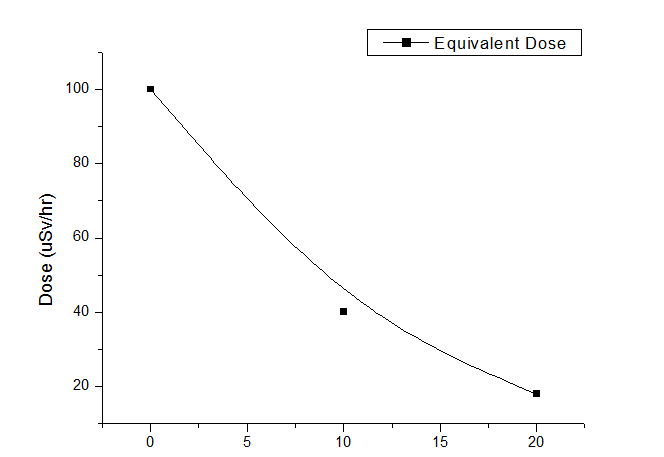 Dose change of neutron source (Am-Be) as a function of SM1 sample thickness (cm ).
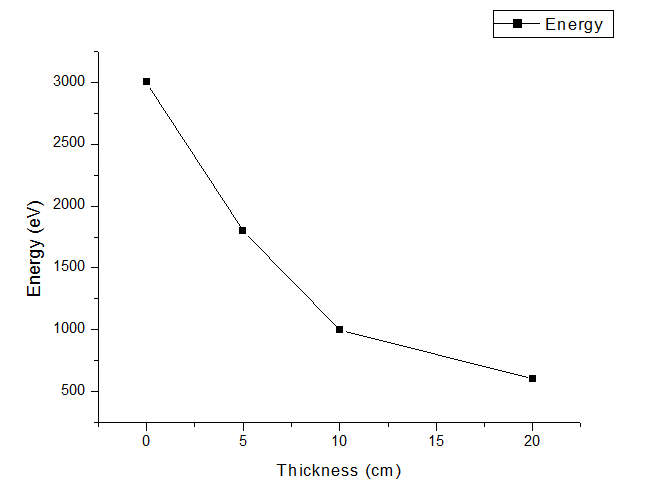 The  change of energy  neutron source ( Am-Be) as a function of sample thickness
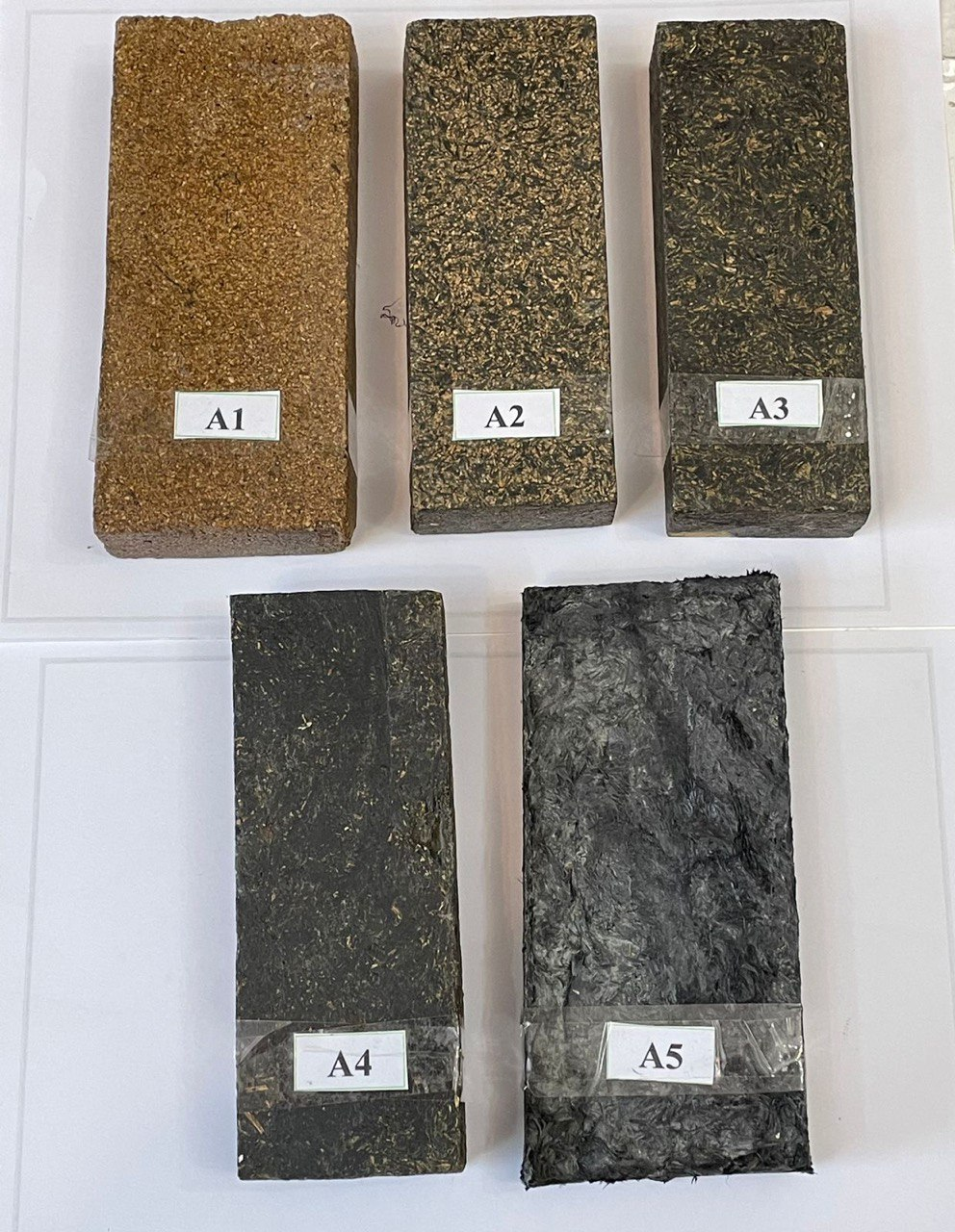 Thank you for your Attention